T.C.BURDUR MEHMET AKİF ERSOY ÜNİVERSİTESİ
KALİTE KOORDİNATÖRLÜĞÜ
Kalite Bilgi Yönetim Sistemi &Etkinlik ve İzleme SistemiTanıtımı
BURDUR   2023
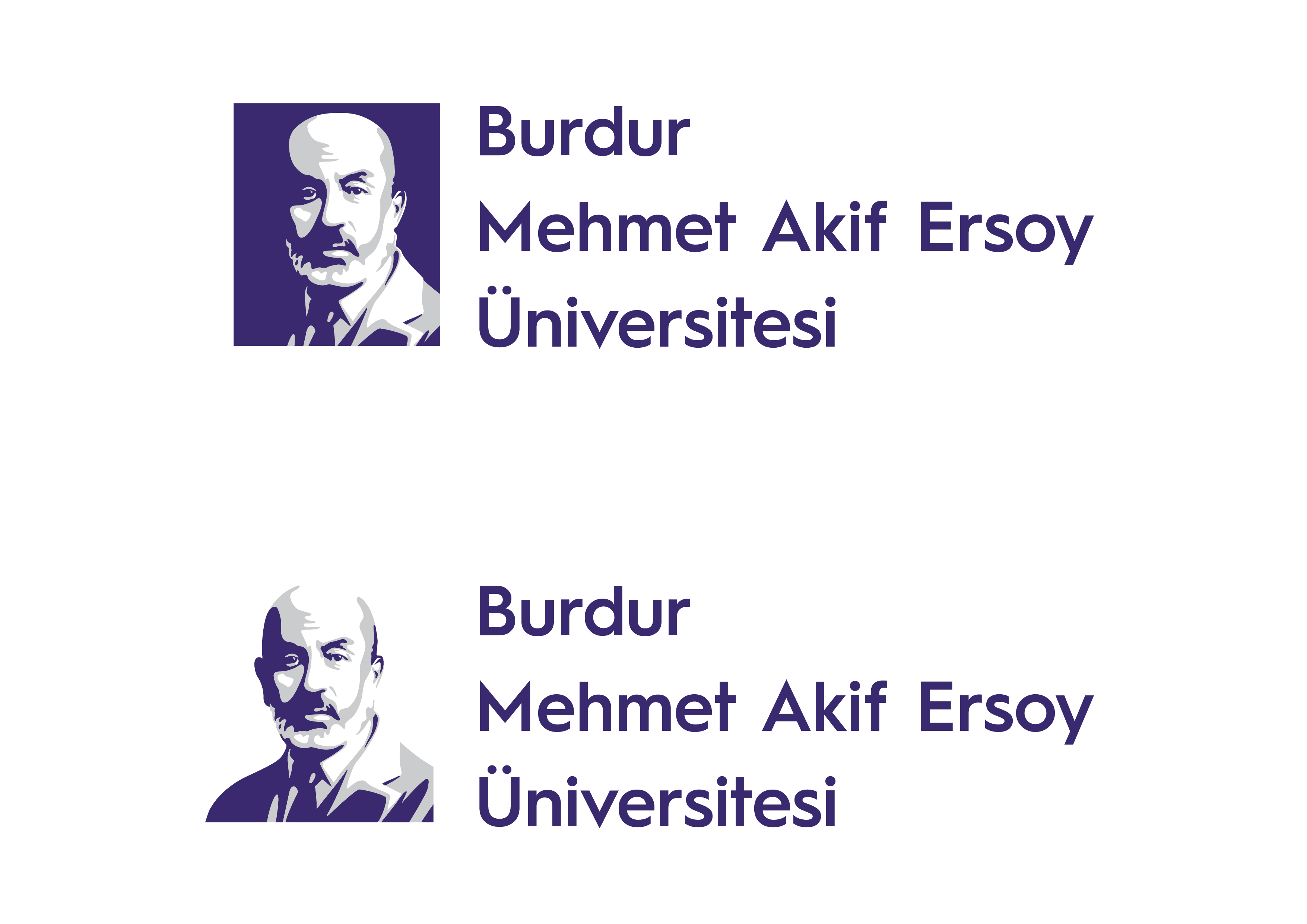 Sunum Planı
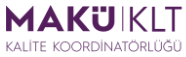 Etkinlik ve İzleme Sistemi
Etkinlik Modülü
İzleme Modülü
Kalite Bilgi Yönetim Sistemi
2
Neden İhtiyaç Duyuyoruz
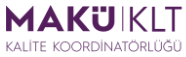 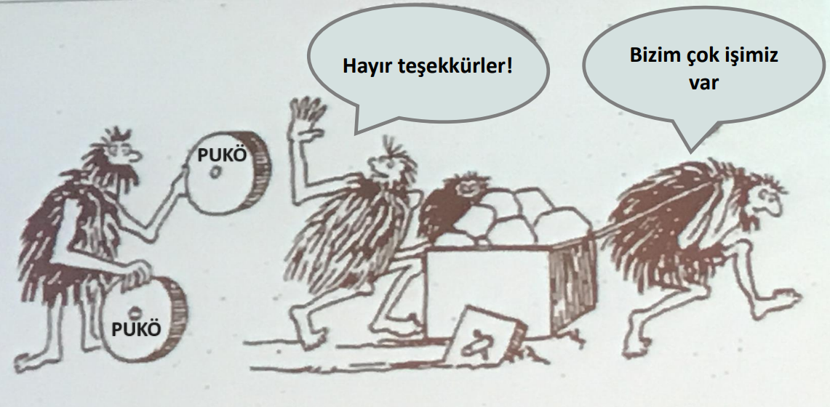 3
MAKÜ Etkinlik ve İzleme Sistemi
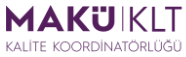 https://prg.mehmetakif.edu.tr/EtkinlikIzlemeSistemi/KullaniciGirisi.aspx
MAKÜ e-posta adresi ve şifresi ile giriş
Yetkili olunan birim ve modüllere erişim
Yetkilendirme ve yetki değişikliği için Stratejik Geliştirme Daire Başkanlığına kullanıcı bilgilerini içeren yazı.
4
MAKÜ Etkinlik ve İzleme Sistemi-Kullanıcı Bilgileri
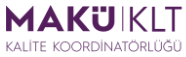 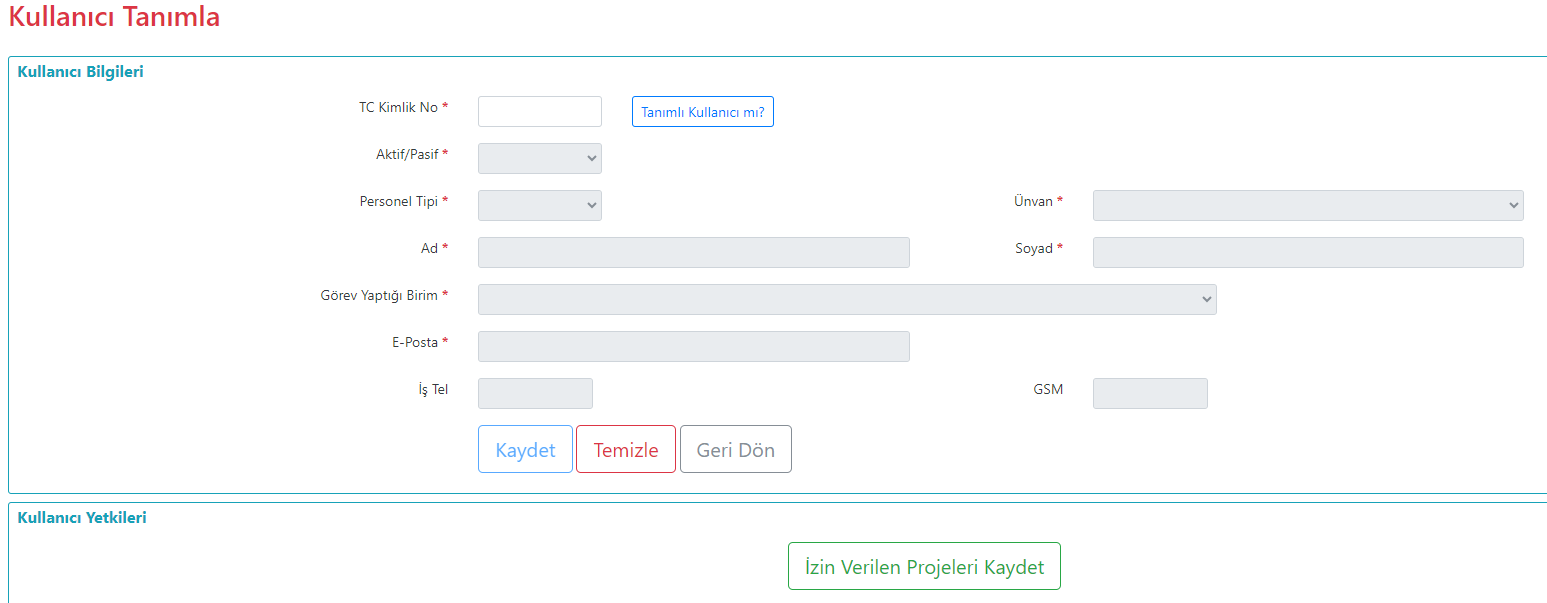 5
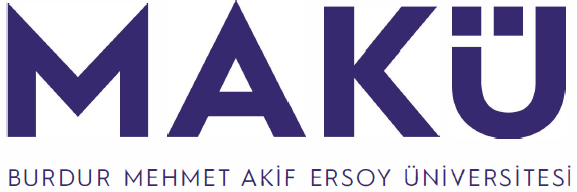 MAKÜ Etkinlik Modülü-1. Aşama
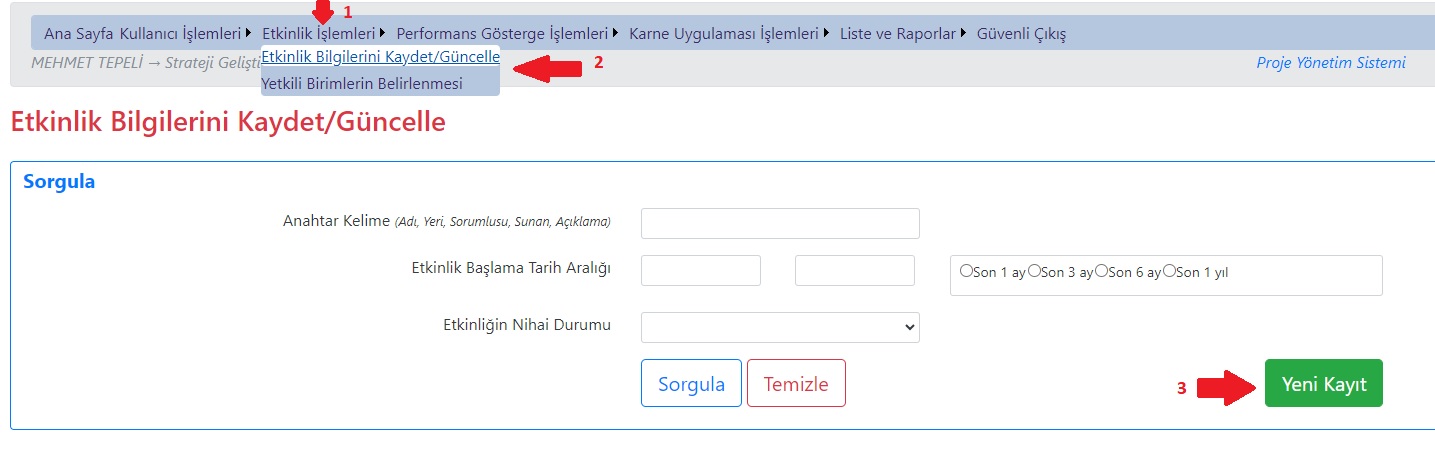 NOT: Mükerrer kayıt olmaması adına etkinlik girişi, etkinliği düzenleyen birim tarafından yapılmalıdır. Örneğin, öğrenci topluluğu üzerinden yapılan bir etkinliğin girişi, Sağlık Kültür ve Spor Daire Başkanlığı tarafından yapmalıdır.
6
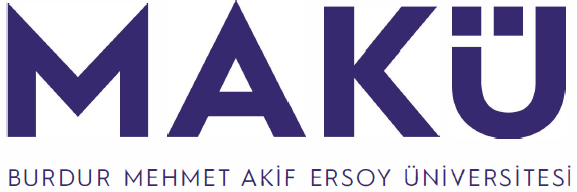 MAKÜ Etkinlik Modülü-2. Aşama
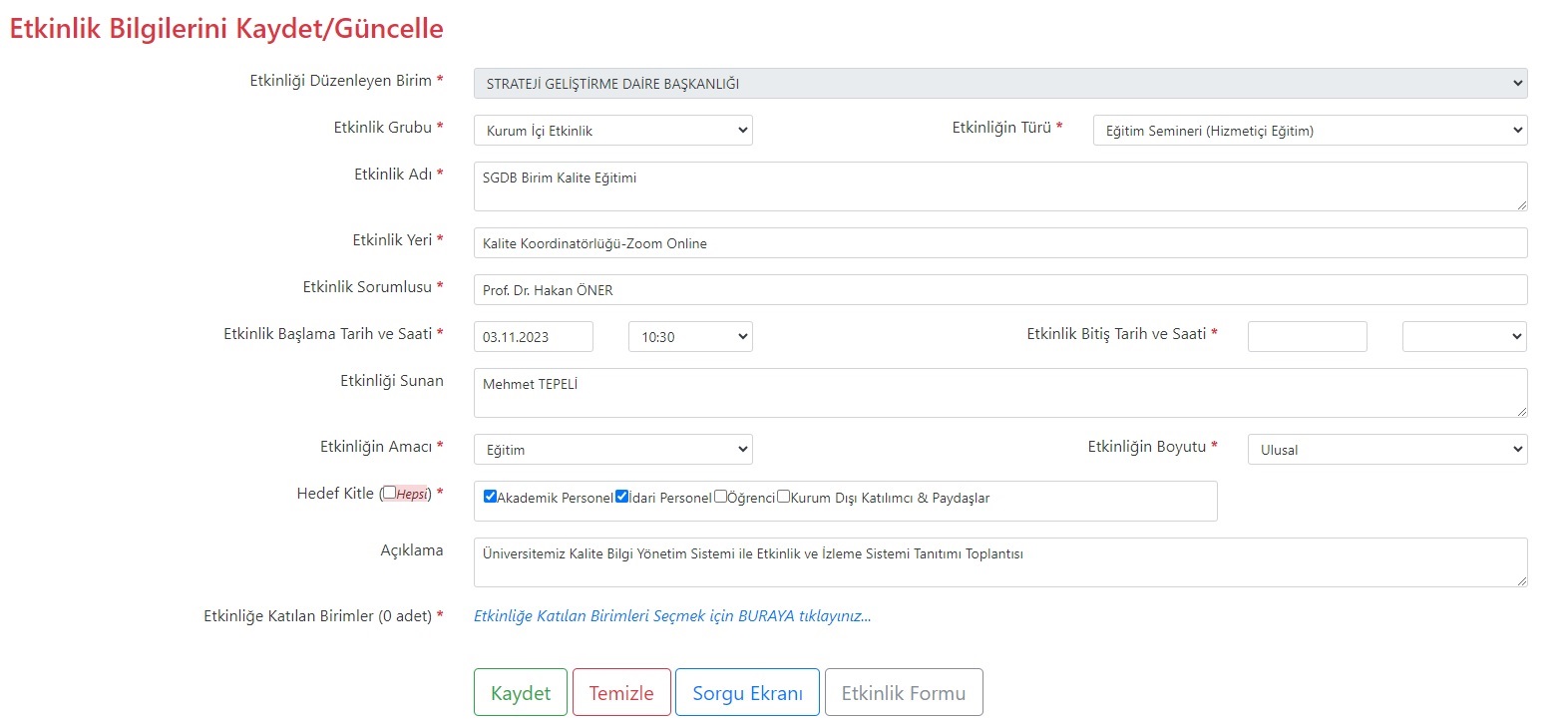 7
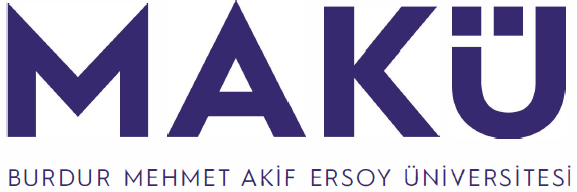 MAKÜ Etkinlik Modülü-3. Aşama
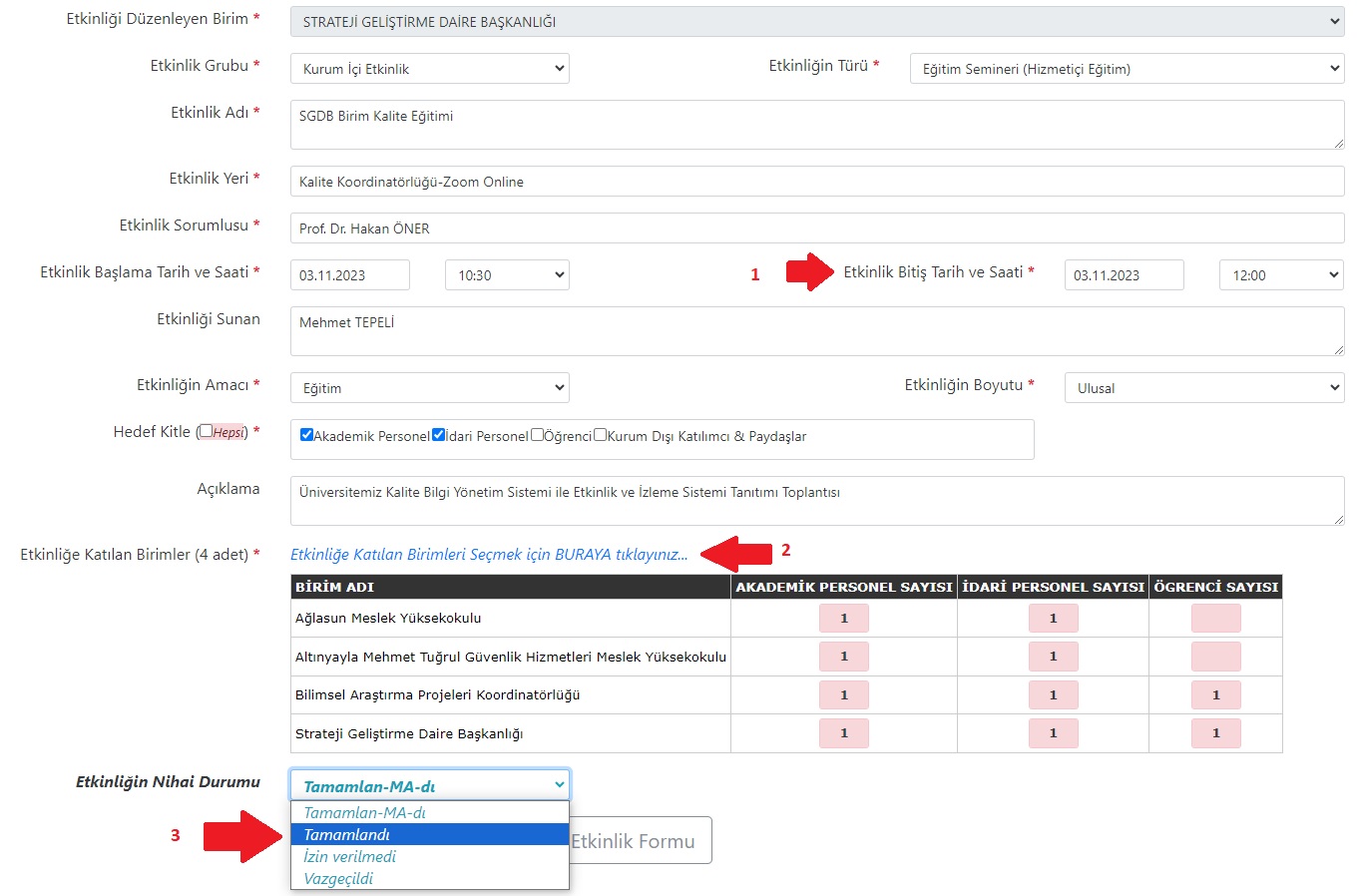 8
MAKÜ İzleme Modülü-1. Aşama
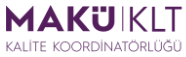 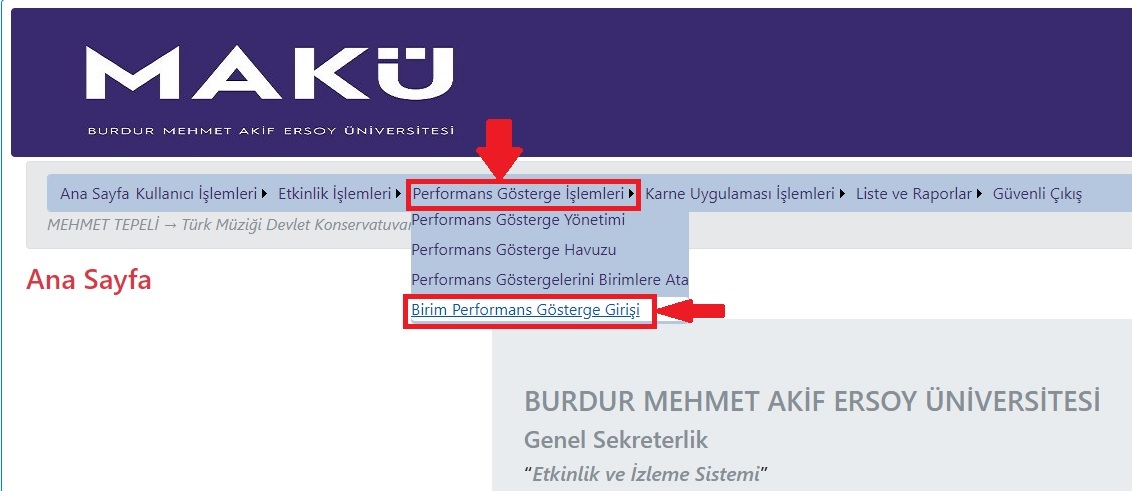 9
MAKÜ İzleme Modülü-2. Aşama
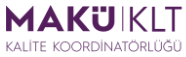 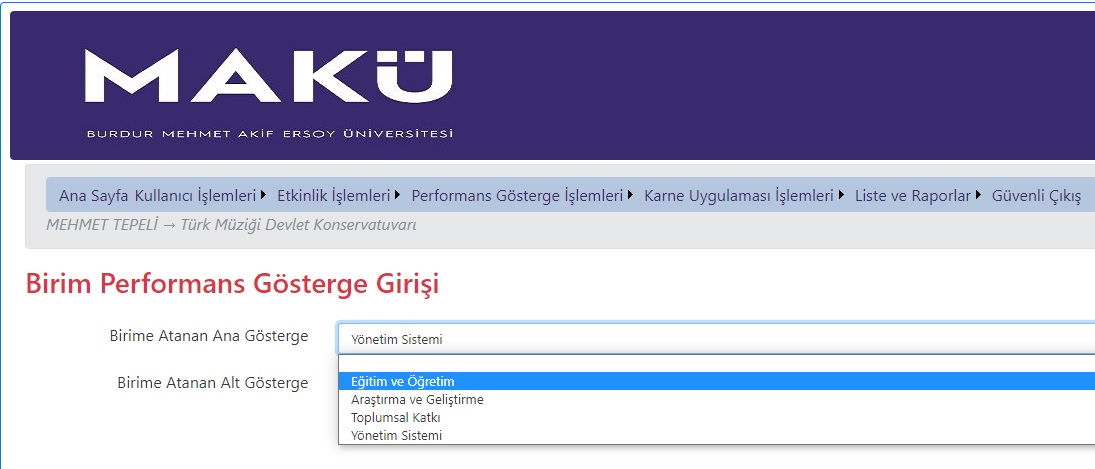 “Birime Atanan Ana Gösterge” alanından ilgili ana gösterge seçilir.
10
MAKÜ İzleme Modülü-3. Aşama
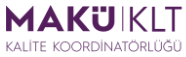 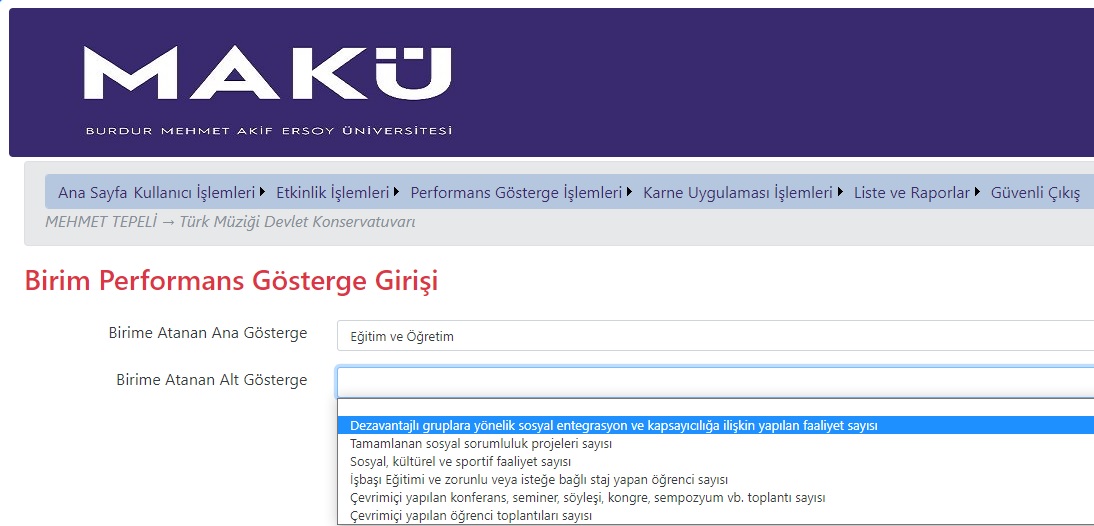 “Birime Atanan Alt Gösterge” menüsünden ilgili alt gösterge seçilir.
11
MAKÜ İzleme Modülü-4. Aşama
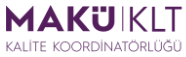 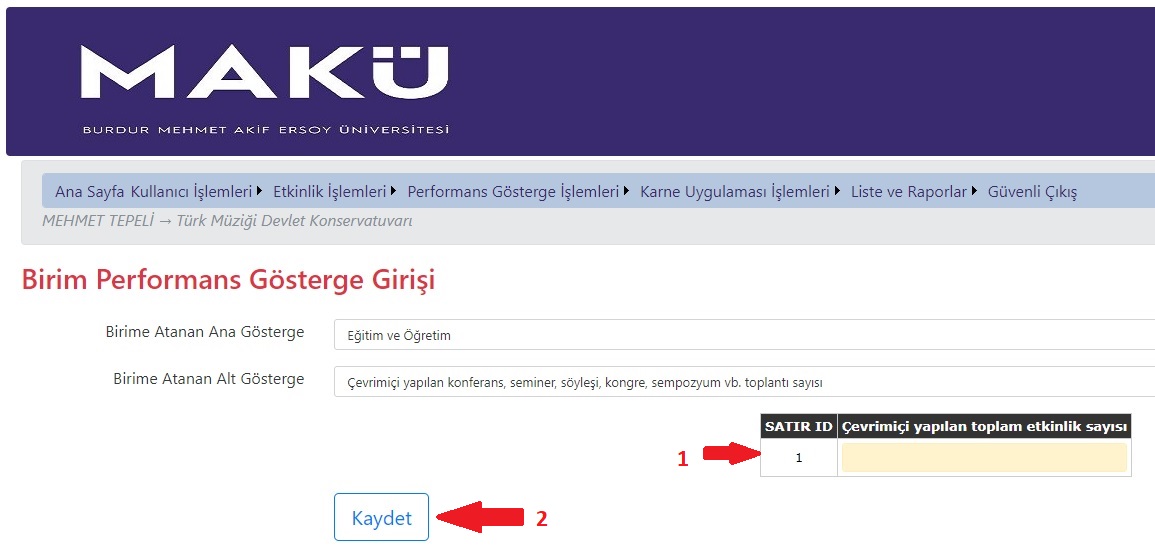 İlgili izleme dönemine ilişkin gerçekleşme değeri (sayı, oran vb.) girilir (1) ve “Kaydet” (2) butonuna basılır.
12
MAKÜ İzleme Modülü-Dikkat Edilecek Hususlar
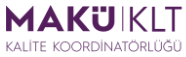 Sistemde tanımlanmış olan her bir alt gösterge için ilgili dönemdeki gerçekleşme değerleri girilmelidir.
İlgili göstergenin izleme dönemindeki gerçekleşme değeri sıfır ise ilgili alana rakam ile sıfır (0) girilmeli boş bırakılmamalıdır.
Oran girilmesi gereken göstergeler için “XX,XX” (örneğin 69,77) formatında giriş yapılmalıdır.
13
MAKÜ Kalite Bilgi Yönetim Sistemi (KBYS)
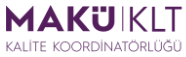 https://kbys.mehmetakif.edu.tr/ 
Stratejik Plan ile güvence altına alındı (https://sgdb.mehmetakif.edu.tr/upload/sgdb/52-form-229-30044545-makue-2022-2026-stratejik-plani.pdf, sayfa:105)
Bütünleşik sistem.
Anlık (web servis) veya dönemsel (izleme modülü) veri toplama.
Üniversitemiz süreçlerine katkı sağlayacak istatistiki bilgiler
14
MAKÜ Kalite Bilgi Yönetim Sistemi- Ana Ekran ve Genel Yapı
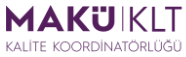 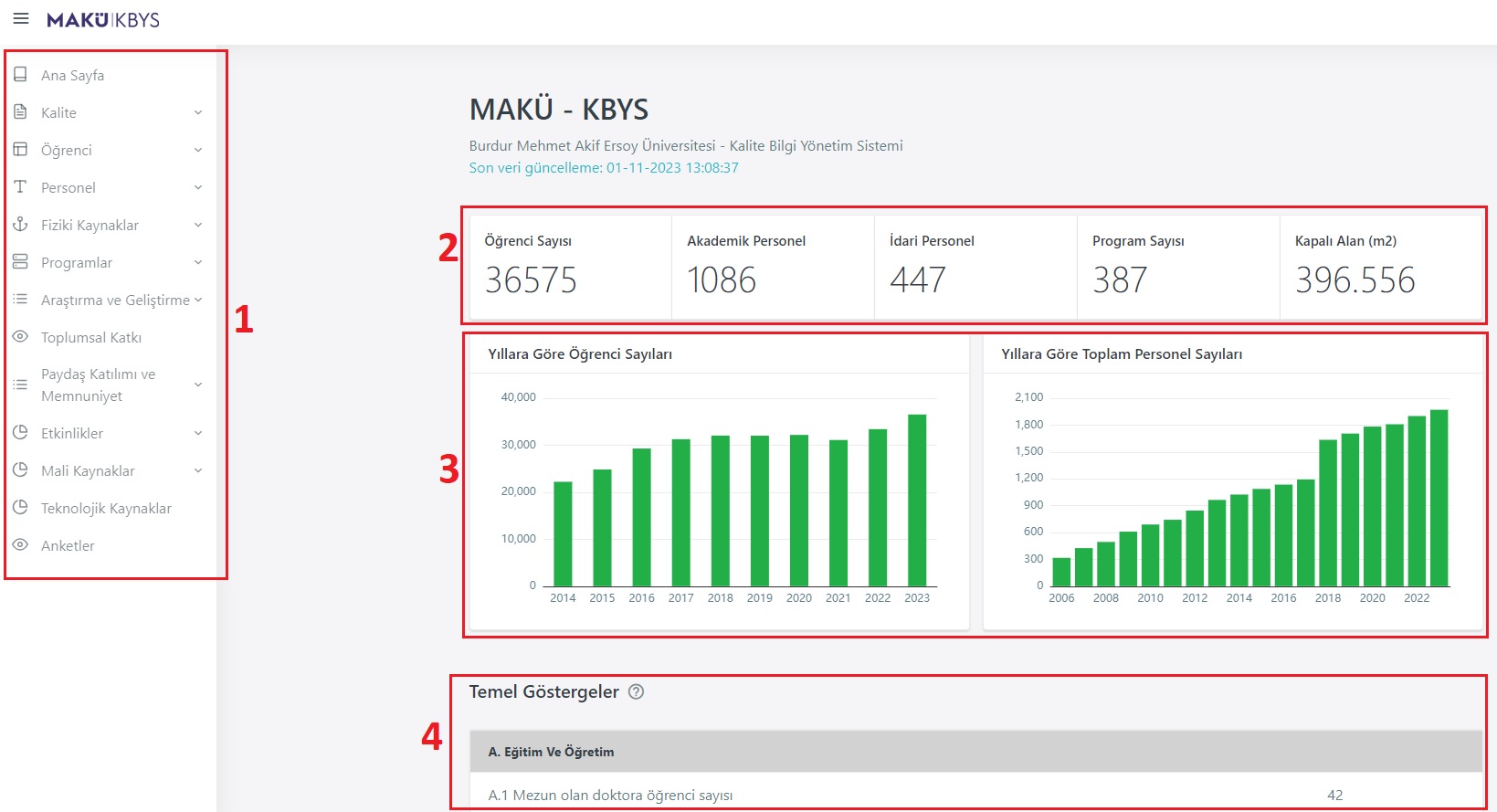 15
MAKÜ Kalite Bilgi Yönetim Sistemi- Öğrenci ve Alt Menüleri Örneği
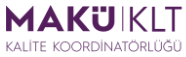 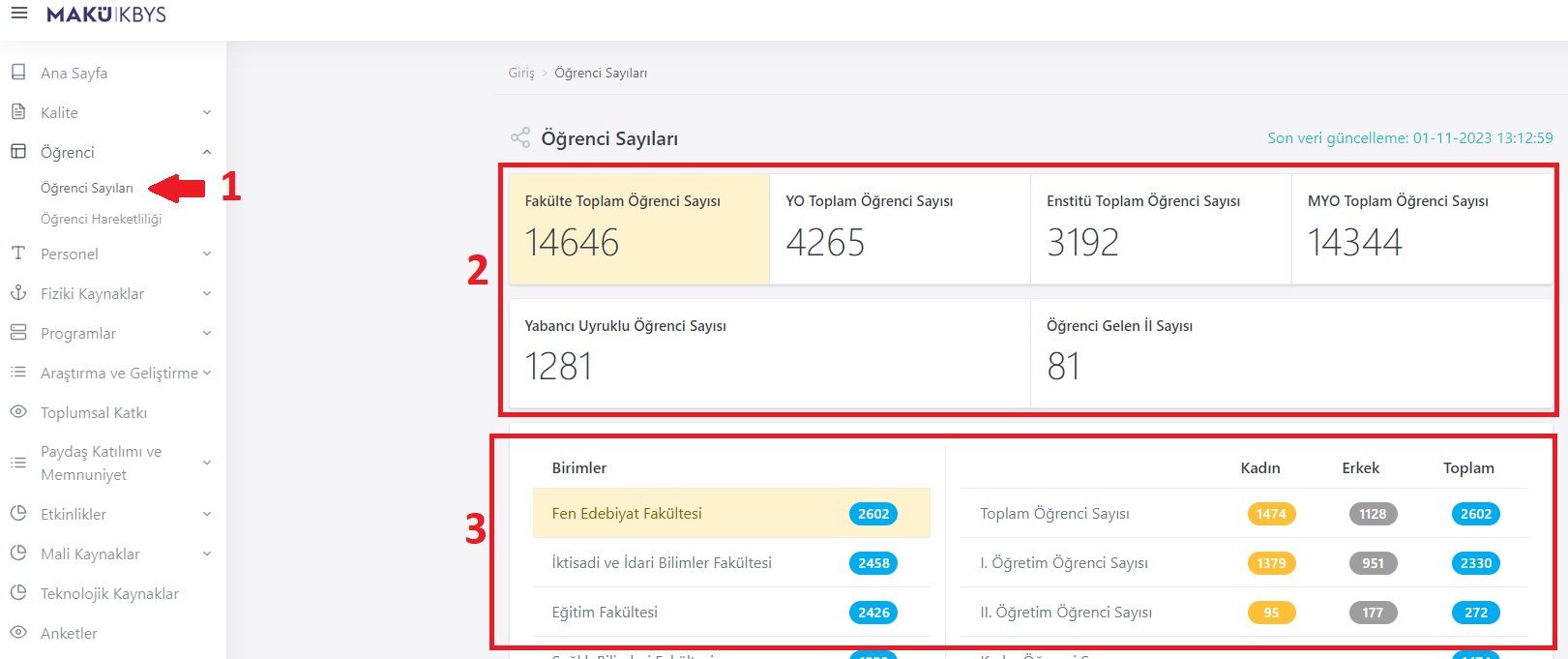 1=Alt menü bölümü
2=Geçiş yapılabilen özet bilgi bölümü
3= Birim düzeyinde detaylı bilgi veren bölüm
16
MAKÜ Kalite Bilgi Yönetim Sistemi- Dönemsel Bilgi Akışı Örneği
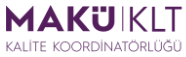 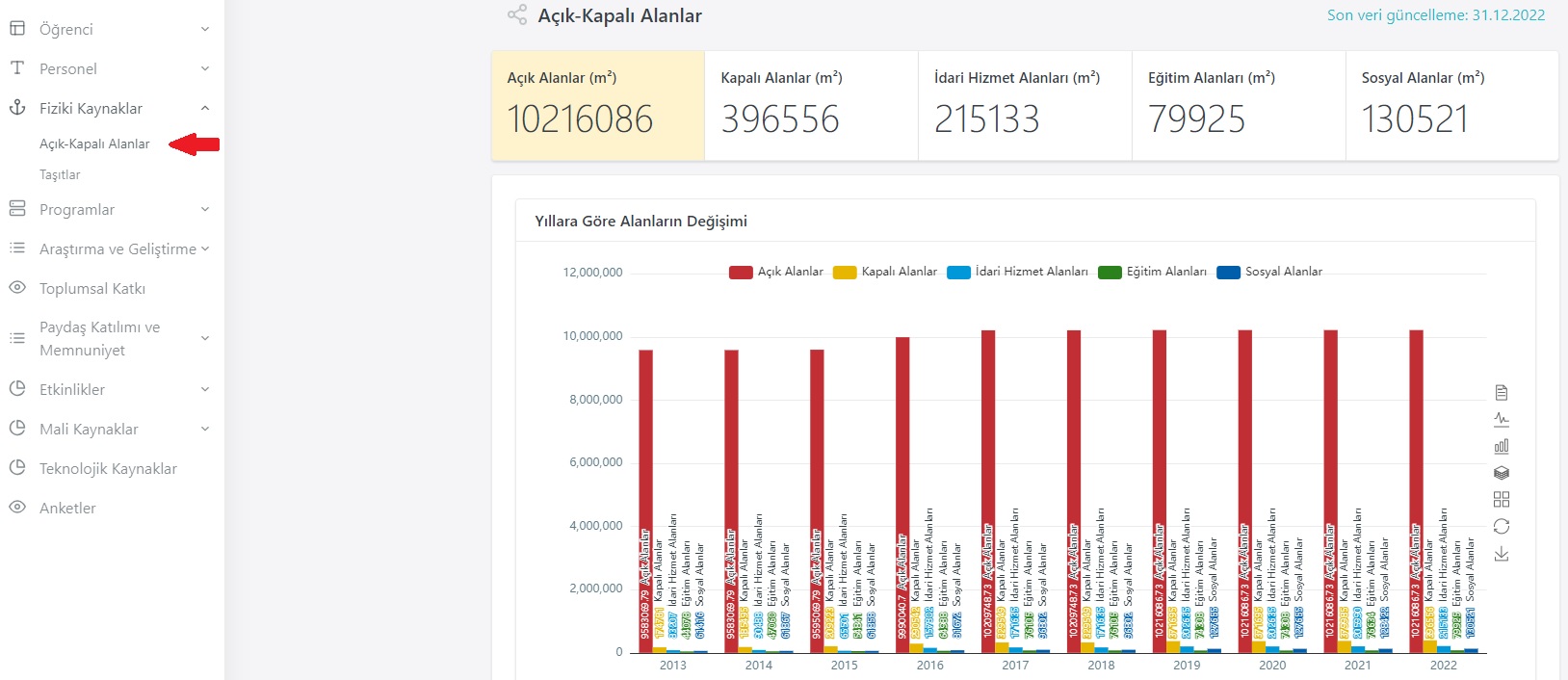 17
MAKÜ Kalite Bilgi Yönetim Sistemi- Anlık Bilgi Örneği
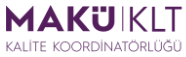 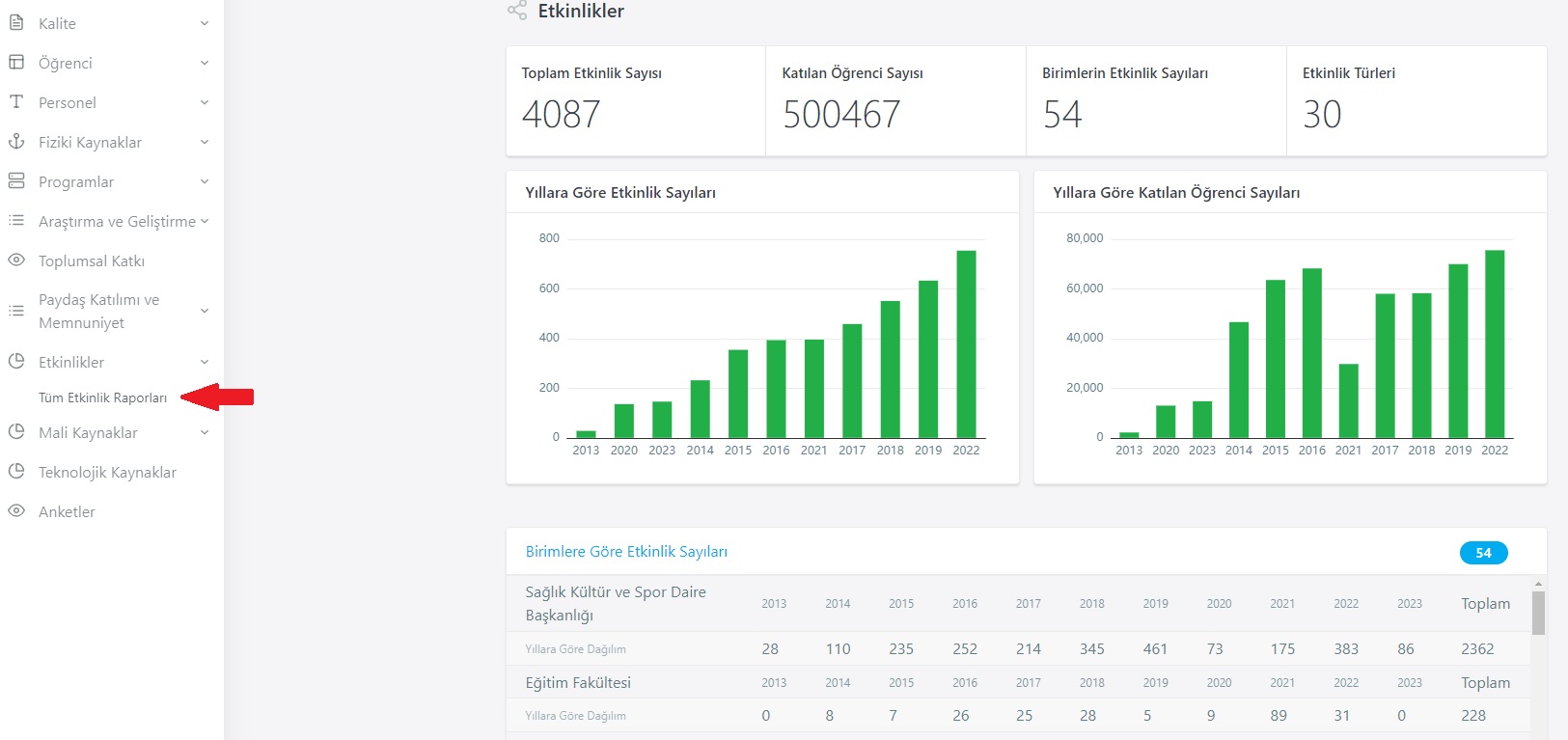 18
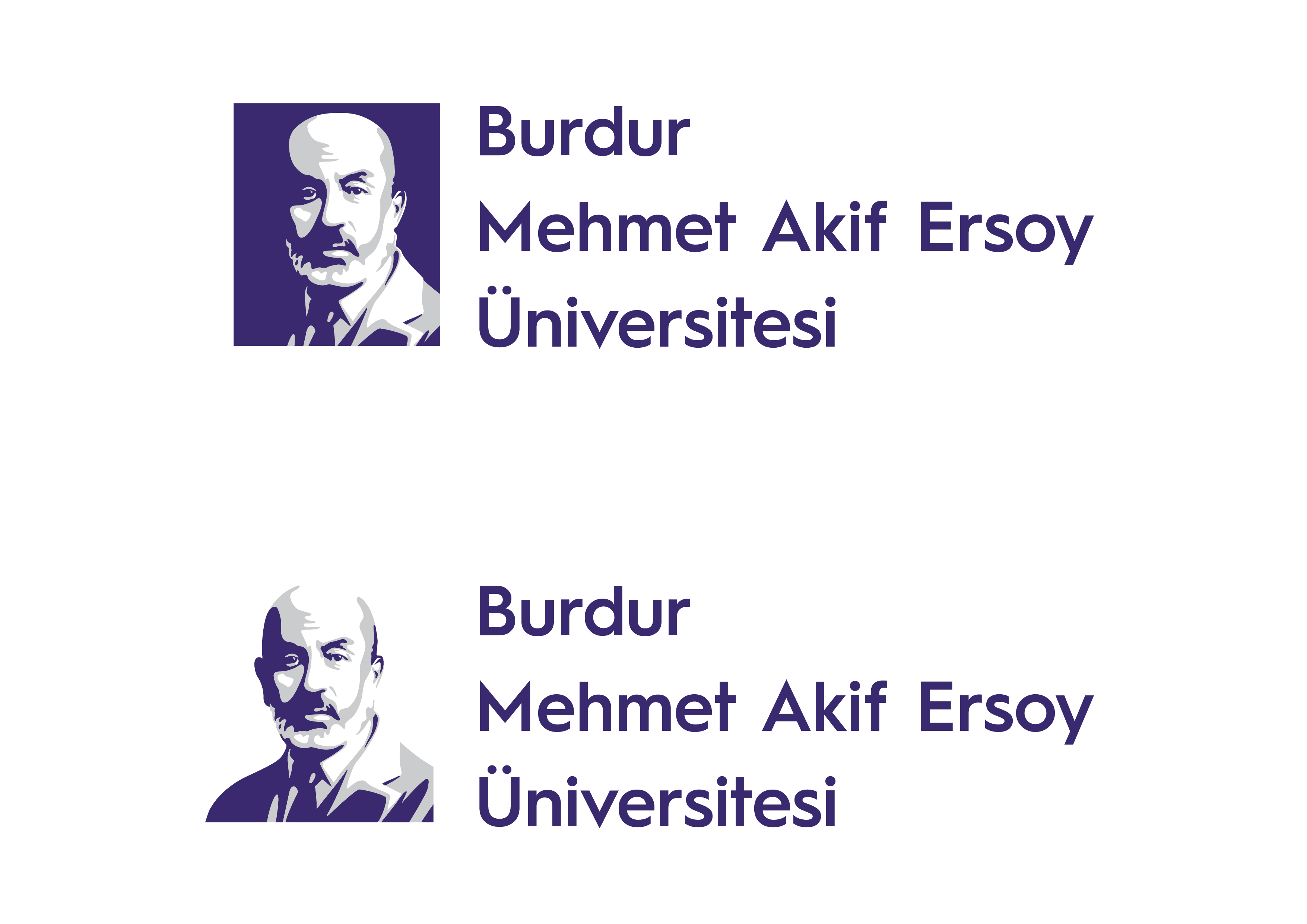 TEŞEKKÜRLER
19